Vysoká škola zdravotnická, o. p. s., Praha 5
PRIMÁRNÍ ZDRAVOTNÍ PÉČE V ČESKÉ REPUBLICE Z POHLEDU VŠEOBECNÉ SESTRY
JIŘINA PULCHARTOVÁ
2021
ÚVOD
Bakalářská práce vznikala 2 roky 

Kvalitativní výzkum

Zaměřena na primární zdravotní péči jako celek

Rozdělena do 2 částí:  
		- teoretické
		- praktické 

2 cíle bakalářské práce:
		- Cíl 1: Zkompletování informací o primární péči v ČR
		- Cíl 2: Detailní popis a komplexní analýza konkrétní ambulance PL
HISTORIE
9.století : klášterní medicína (sv. Anežka Česká, sv. Zdislava z Lamberska)

14.století : vznik lékařské fakulty UK  

16.století : zamezení šíření infekcí, vznik obvodů (Jan Marek Marci z Kronlandu)

19.století : rozdělení obvodů na obce, široká škála úkonů

První republika : systém rodinných lékařů

Po r.1948 : sovětský zdravotní systém a oddělení oborů

Po r.1989 : dnešní systém zdravotní péče
PRAKTICKÝ LÉKAŘ PRO DĚTI A DOROST
Nutná registrace

Pro děti od narození do 19. let

Preventivní programy :
do 1.roku 9 prohlídek
v 18.měsících
od 3.let á 2 roky

Vakcinace : 
povinná 
nepovinná
PRAKTICKÝ LÉKAŘ PRO DOSPĚLÉ
Nutná registrace

Navazuje na péči PLDD

Kooperace a komunikace mezi obory

Preventivní programy á 2 roky, perioda určena vyhláškou č.70/2012 Sb.

Vakcinace :
povinná
nepovinná 

Dispenzarizace : hypertenze, diabetes mellitus, hypercholesterolémie
PRAKTICKÝ ZUBNÍ LÉKAŘ
Nutná registrace

Péče o chrup = základ prevence poškození chrupu

1.prohlídka již v 1.roce života

Preventivní programy á 1 rok

Možnost využití pravidelných prohlídek á 1 rok

Prohlídka chrupu v těhotenství

Důraz na edukaci pacienta
PREVENCE V GYNEKOLOGII A PORODNICTVÍ
Nutná registrace

1.doporučená návštěva ve 20.letech

Prevence sexuálně přenosných chorob a nechtěného otěhotnění

Preventivní programy:
	       -  screeningové vyšetření prsou
-  screeningové vyšetření děložního hrdla
-  preventivní prohlídky v těhotenství

Vakcinace
LEGISLATIVA, ZÁKONY A VYHLÁŠKY
Zákon č. 372/2011 Sb., Zákon o zdravotních službách a podmínkách jejich poskytování

Zákon č. 258/2000 Sb., o ochraně veřejného zdraví

Ústavní zákon č. 23/1991 Sb., Listina základních práv a svobod

Vyhláška č.65/2009 Sb., o očkování proti infekčním nemocem

Vyhláška č.39/2012 Sb., o dispenzarizační péči 

Vyhláška č.563/2020 Sb., vykazování zdr. péče a bodové hodnocení

Vyhláška č.306/2012 Sb., která stanovuje prevenci a hlášení infekčních nemocí, hygienické požadavky na provoz zdravotnického zařízení

Vyhláška č. 70/2012 Sb., určuje obsah a frekvenci preventivních prohlídek

Obecné nařízení o ochraně osobních údajů - GDPR
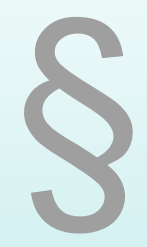 VYKAZOVÁNÍ ZDRAVOTNÍ PÉČE
Financování zdravotní péče formou daně

Zdravotní pojištění i pro cizince na území ČR

Výkonnostně-kapitační platba :
		- výkonnostní platba vykazuje body dle úkonů (1 bod 1,20 - 1,29 Kč), možnost 	vykazovat i regulační poplatek (40 Kč)
		- kapitační platba se nevykazuje, jedná se o budget (48-56 Kč)

Program Akord – program péče kvality od VZP (navýšení kapitační platby o 2-3 Kč)
		
Vykazování výkonů zajišťuje z 90% všeobecná/praktická sestra
PŘÍPADOVÁ STUDIE AMBULANCE PRAKTICKÉHO LÉKAŘE
Popisovaná ambulance je pobočkou společnosti XY 

Otevřena byla v r. 2014

Ordinační doba je pondělí až pátek 12 hodin denně

Personální obsazení: 4 lékařky, 3 recepční, 2 praktické sestry, 2 všeobecné sestry, staniční sestra

Počet registrovaných pacientů celé společnosti XY je přes 200 000
VĚKOVÉ ROZHRANÍ REGISTROVANÝCH PACIENTŮ
Věk pacientů
INDEX DLE VĚKOVÉHO KOEFICIENTU
Veřejné zdravotní pojišťovny vycházejí v proplácení zdravotní péče z indexu

Násobek věkového koeficientu pacienta

Čím starší pacient, tím vyšší index

Vyšší index = větší částka proplacená pojišťovnou
VNITŘNÍ PROSTORY AMBULANCE
Čekárna s recepcí a kartotékou

Sesterna s přístrojovým vybavením 

Dvě ordinace

Výlevka 

Sklad materiálu a archiv zdravotnických dokumentací

Denní místnost pro personál, sanita
PŘÍSTROJOVÉ VYBAVENÍ AMBULANCE
Multifunkční čtečka zajišťuje vyšetření na:
		- hladinu C-reaktivního proteinu v krvi (tzv. CRP)
		- přítomnost Streptokoka A ze stěru mandlí (tzv. Streptest)
		- okultní krvácení ze stolice (tzv. OK test, iFobt)
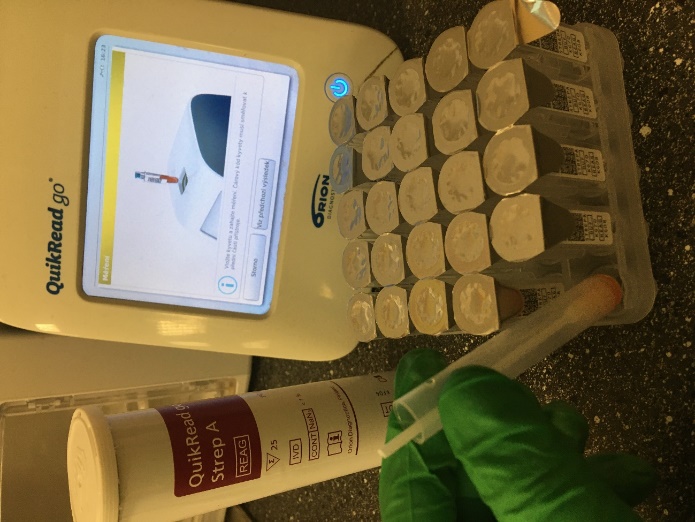 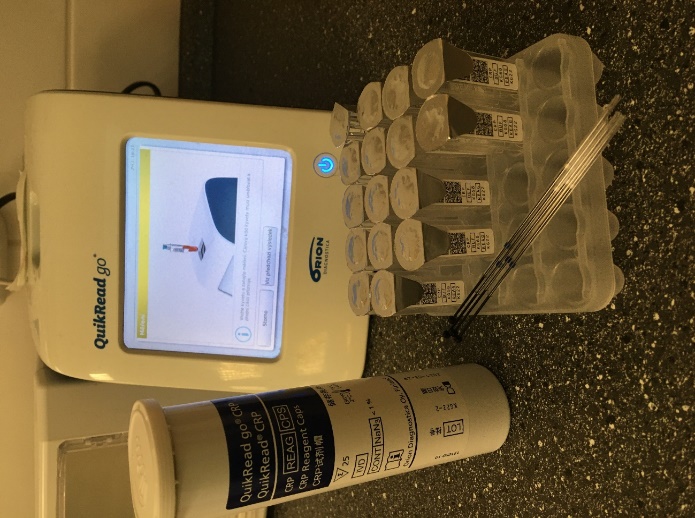 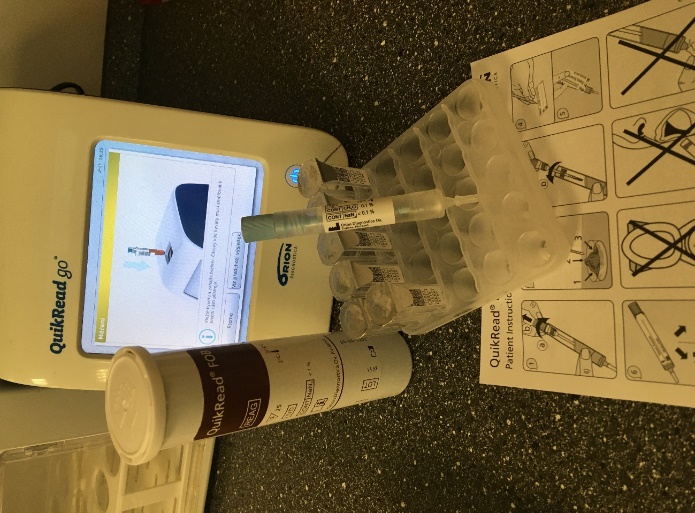 Zdroj obrázků: Autorka, 2021
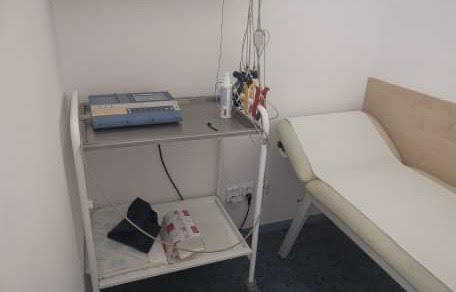 EKG

Uricul Trio – kultivační test moči

INR přístroj 

Glukometr

Otoskop – využívaný pouze lékaři
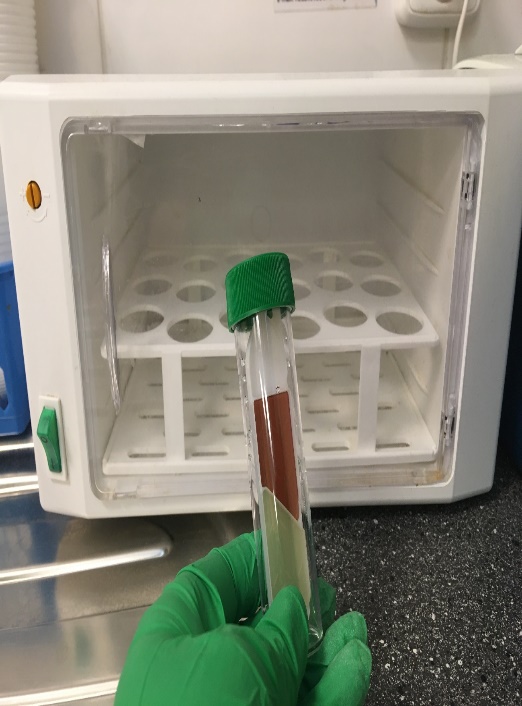 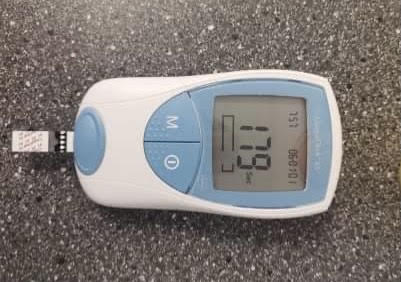 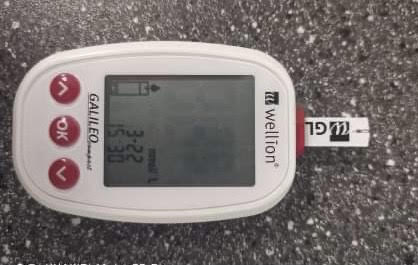 Zdroj obrázků: Autorka, 2021
NÁPLŇ PRÁCE PERSONÁLU
Recepční – objednávání a komunikace s pacienty, kartotéka

Všeobecné a praktické sestry – odborné úkony, administrativní podpora, předpis chronické medikace

Lékaři – vyšetřování pacientů, diagnostika a indikace vyšetřeních, předpis chronické a nově zaváděné medikace

Staniční sestra – adaptační proces, kontrola, měsíční uzávěrka

Úklidové pracovnice – úklid podlahových ploch, sanity, dezinfekce prostor dle dezinfekčního plánu
DENNÍ HARMONOGRAM
Ordinační doba je rozdělena na ranní a odpolední směny

Separace zdravých a nemocných pacientů

8:00-9:30 odběry biologického materiálu

8:00-12:00 a 14:30-18:00 zdraví pacienti

12:00-14:00 a 18:00-20:00 nemocní pacienti

Očkování – vždy ve slotech se zdravými pacienty

Převazy a drobné chirurgické úkony – vždy ve slotech se zdravými pacienty
ZÁVĚR
Kooperace personálu = větší efektivita práce

Možnost duplicitní kontroly mezi kolegy

Úleva lékaři s možnými admin. úkony

Samostatnost a zodpovědnost zaměstnanců

Společnost XY má funkčně nastavené pracovní procesy
 
Cíle bakalářské práce byly splněny
OTÁZKY K OBHAJOBĚ
1. Vysvětlete tvrzení ze s. 34 v kontextu dané kapitoly: Ministerstvo zdravotnictví je  hlavním orgánem pro zdravotnické školy, přírodní léčebné lázně a zdroje, pro léčebně preventivní a hygienickou péči, farmaceutický průmysl na úseku zdravotní péče a ochrany  veřejného zdraví. 

2. V bakalářské práci uvádíte část Kodexu práv pacientů. Které legislativní ustanovení tyto etické normy právně ošetřuje?
DĚKUJI ZA POZORNOST